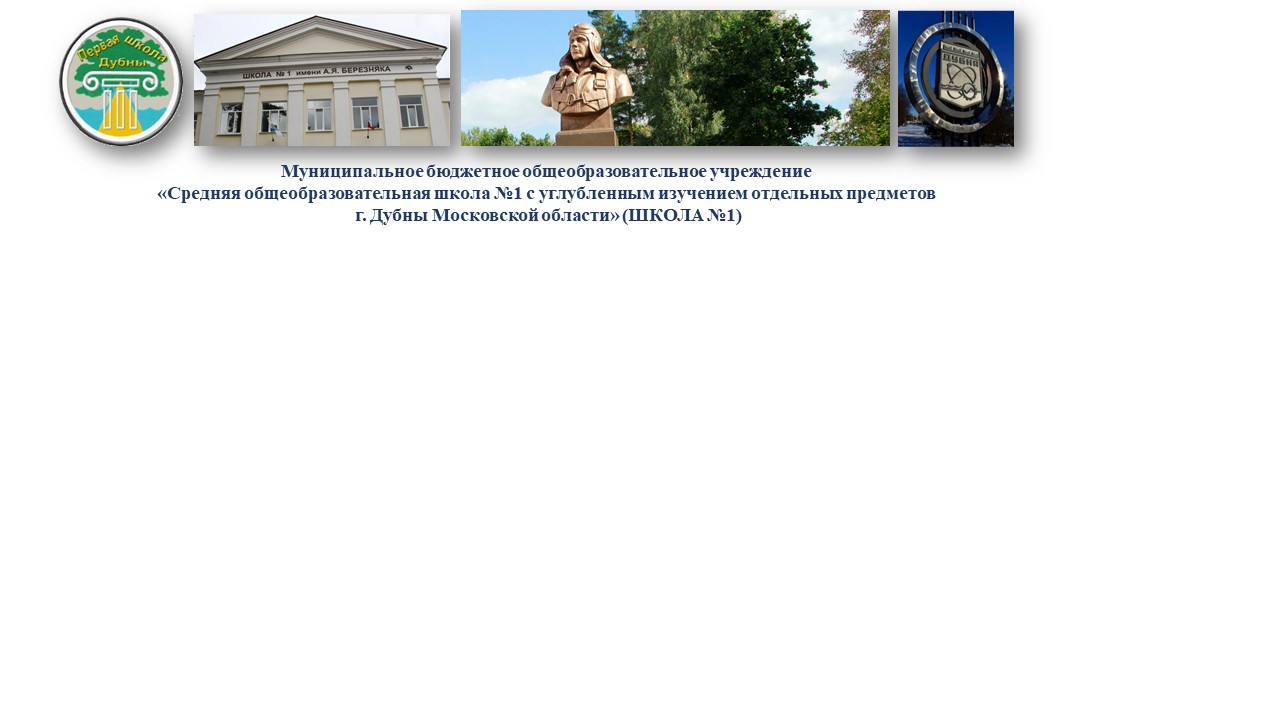 Муниципальное бюджетное общеобразовательное учреждение 
«Средняя общеобразовательная школа № 1 с углубленным изучением отдельных предметов г. Дубны Московской области»
«Воспитательный потенциал модулей 
«Школьный урок» и «Курсы внеурочной деятельности» 
в рабочей программе воспитания: 
проблема взаимосвязи»
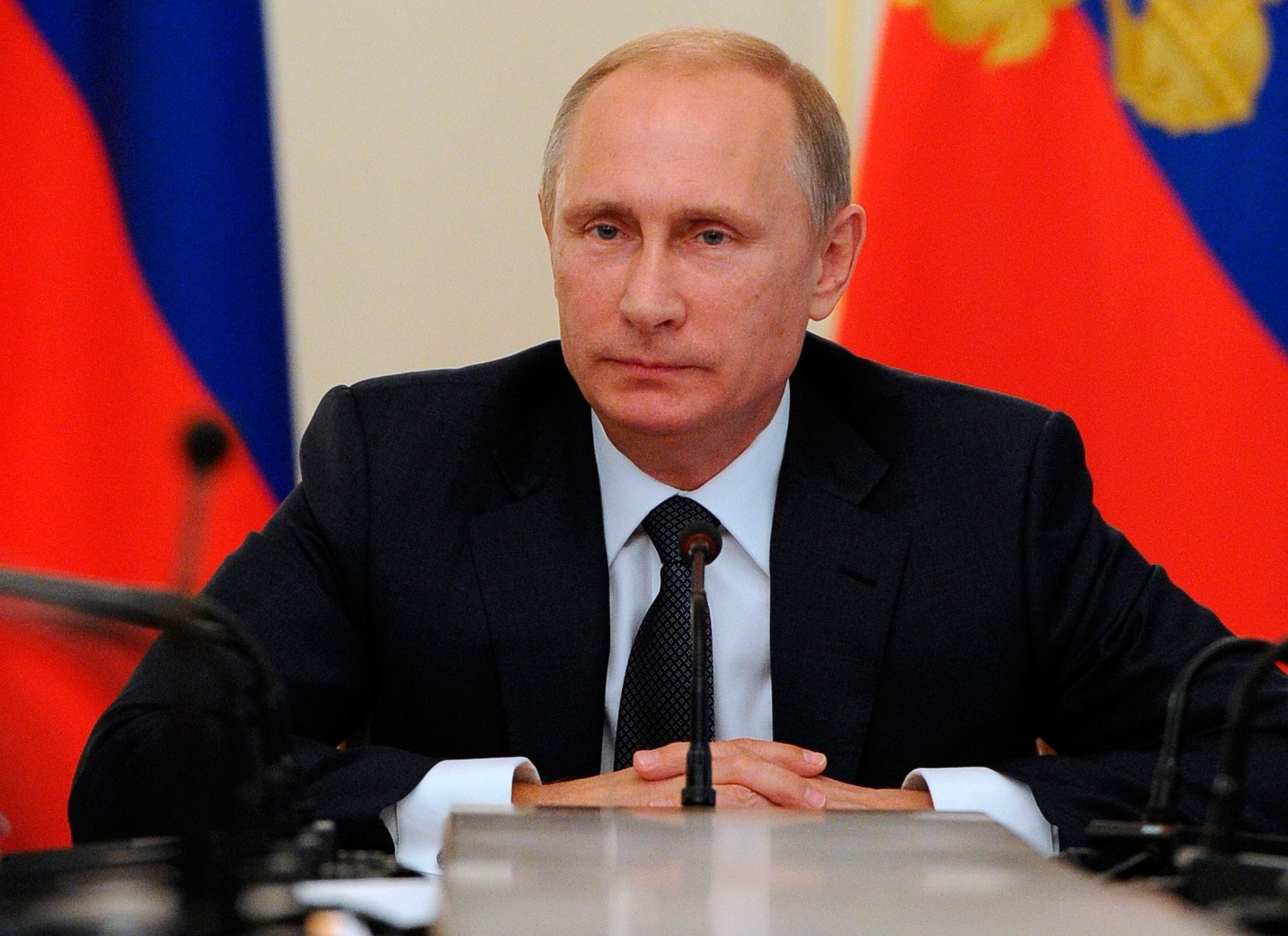 В мае 2020 года президент РФ 
В.В. Путин инициировал изменения в Федеральном законе 
«Об образовании в Российской Федерации», которые касались усиления воспитательного процесса в образовательных организациях.
Воспитательный потенциал урока включает следующие группы возможности 

воспитание интереса к учению, к процессу познания 
формирование умений и навыков организацию
   обучающимися своей        деятельности
 воспитание культуры общения
воспитание толерантности
Побуждение школьников соблюдать на уроке общепринятые нормы поведения позволят:

позитивно воспринимать просьбы учителя, через живой диалог;
привлечь внимание обучающихся к обсуждаемой на уроке информации;
активизировать познавательную деятельность, через использование занимательных элементов, личного социального опыта  проблемного вопроса.
  применить полученные знание при защите  «итогового индивидуального проекта»
Интеграция учебной с поисковой, исследовательской деятельностью
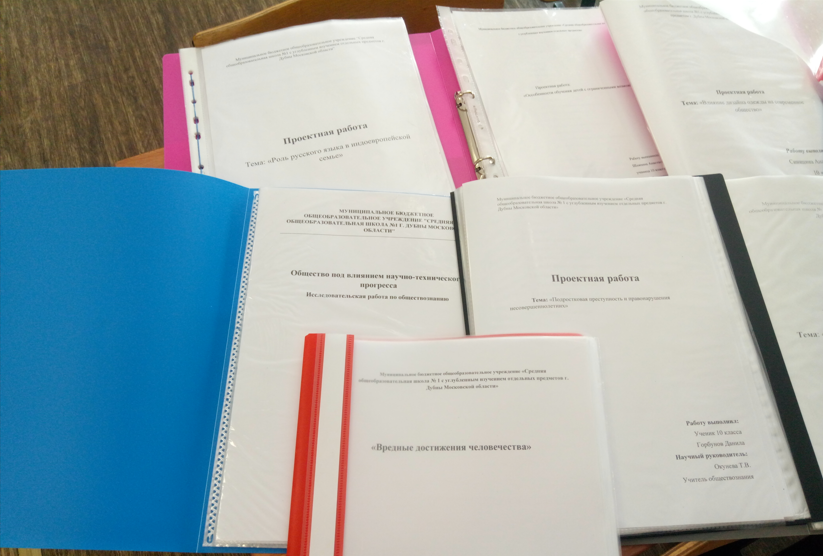 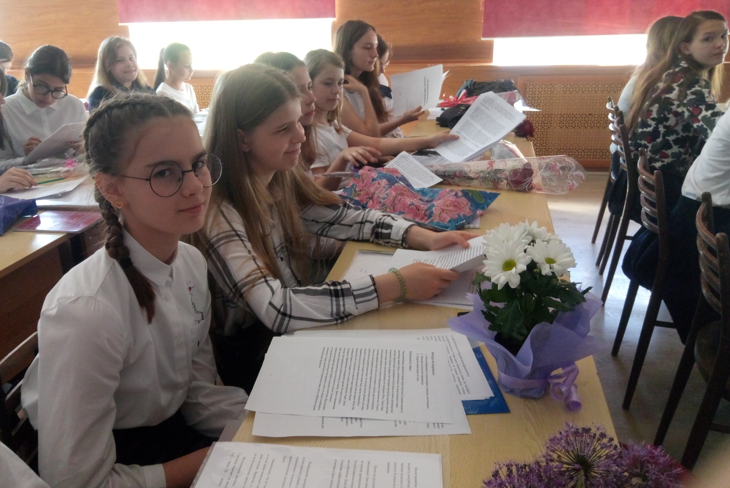 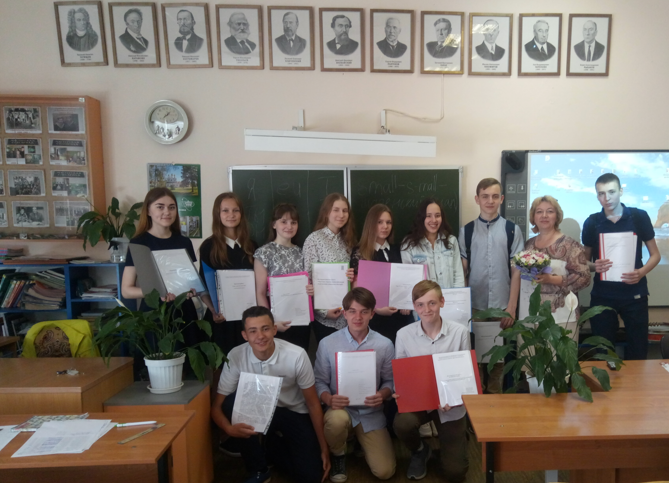 Работа над проектом помогает приобрести школьникам: 
навык самостоятельного решения теоретической проблемы 
навык генерирования и оформления собственных идей 
навык уважительного отношения к чужим идеям, оформленным в работах других исследователей 
навык публичного выступления перед аудиторией 
 навык аргументирования и отстаивания своей точки зрения
Результативно участвуем в научно-практических конференциях, конкурсах, турнирах различных уровней
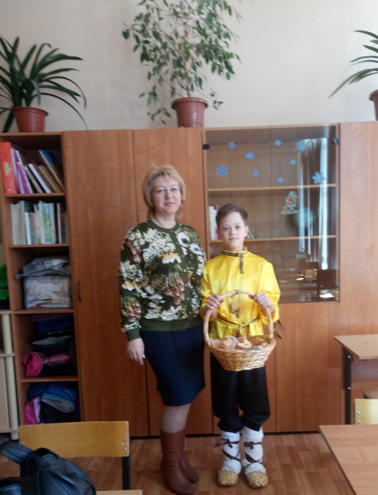 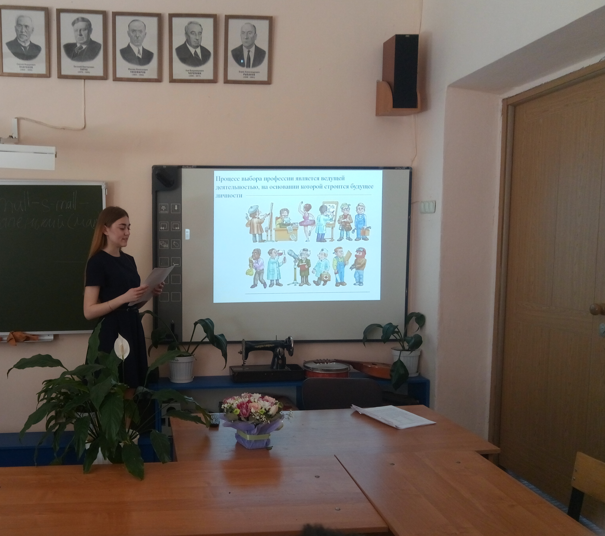 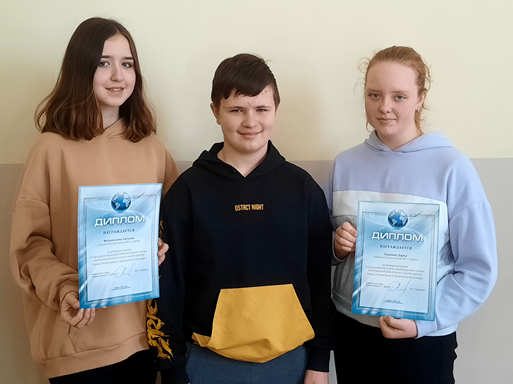 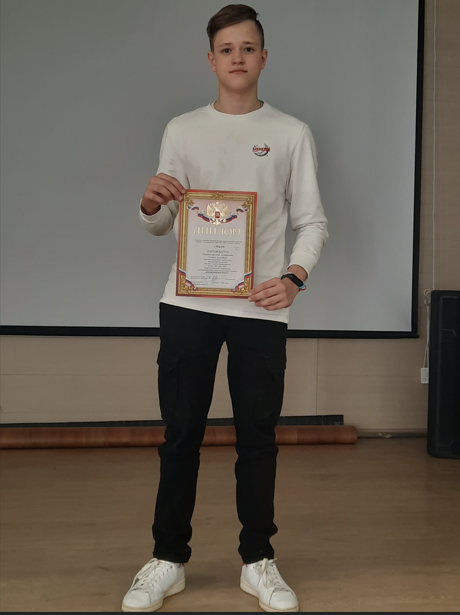 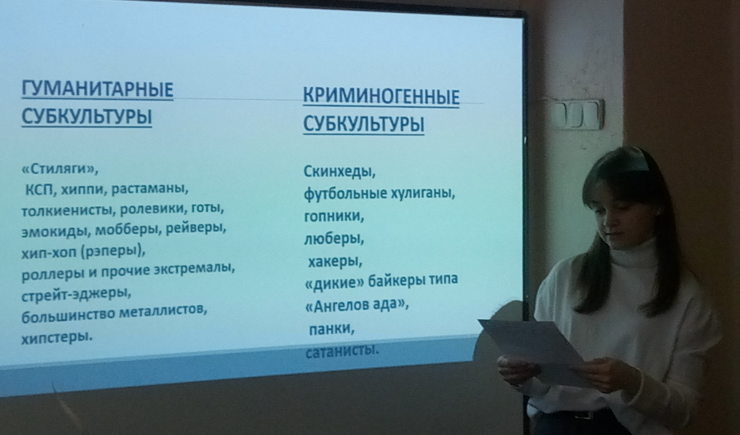 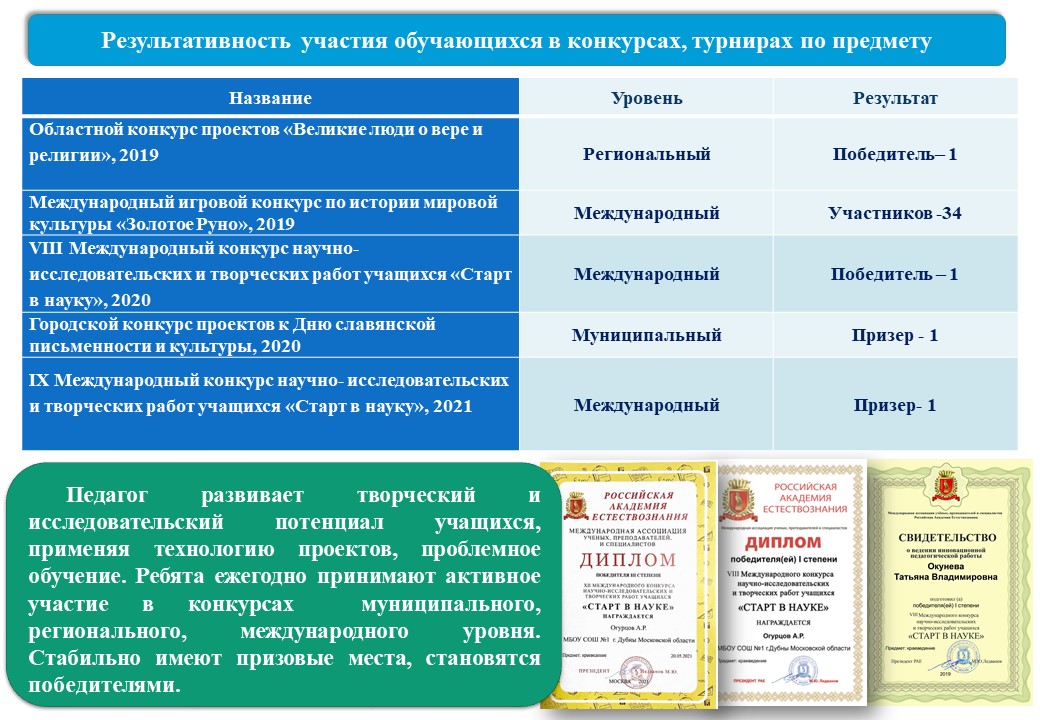 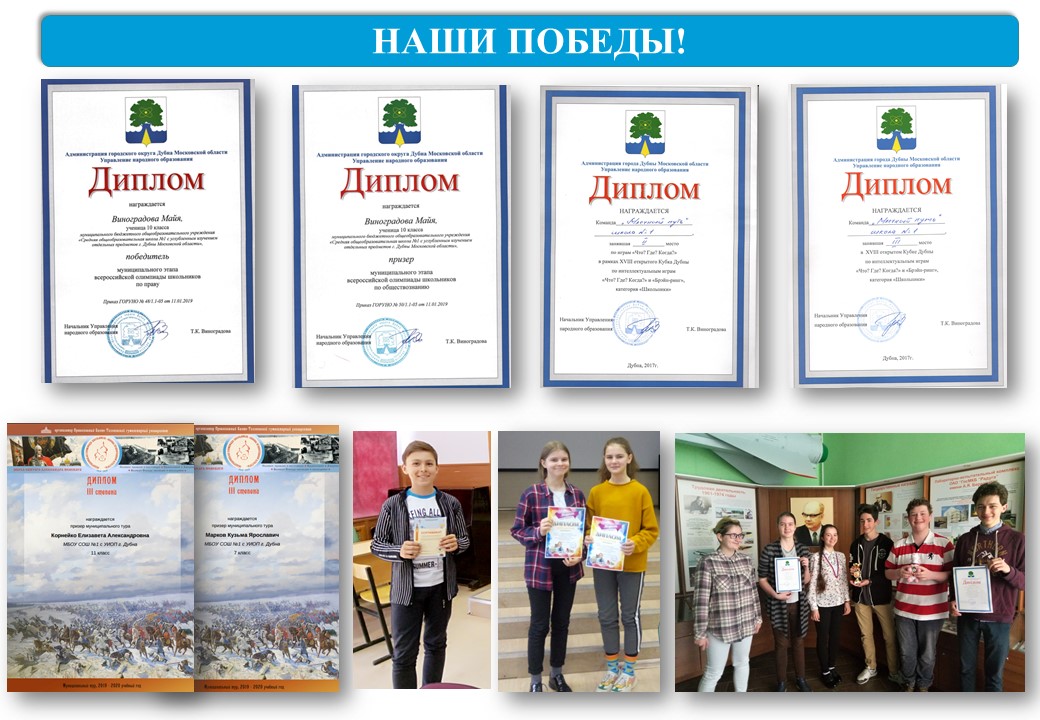 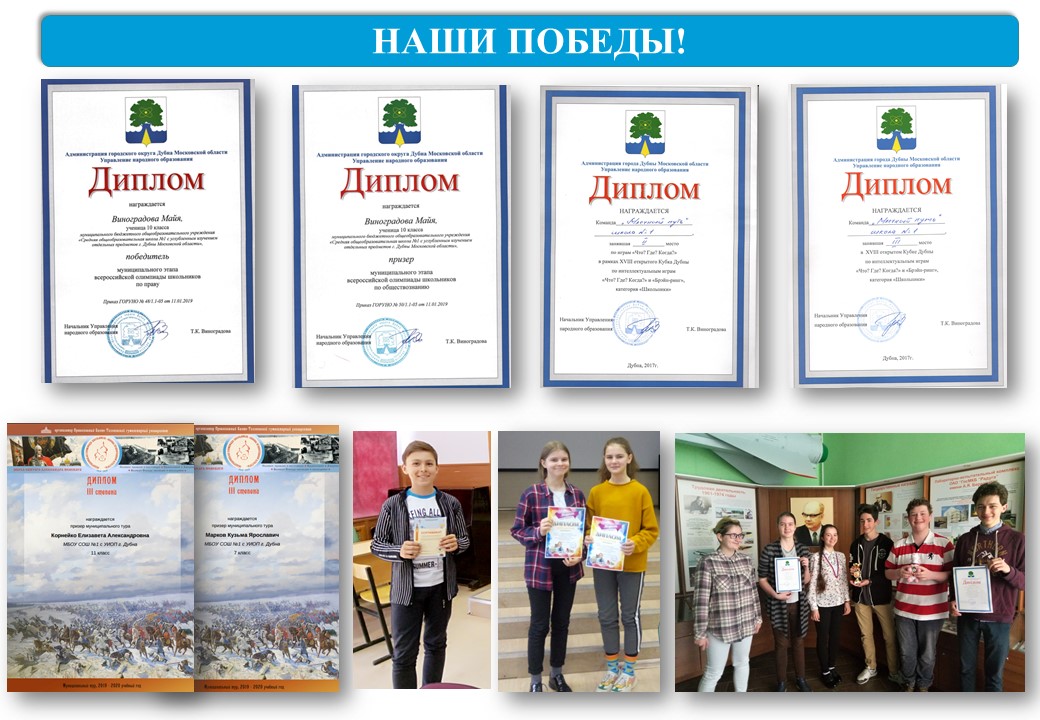 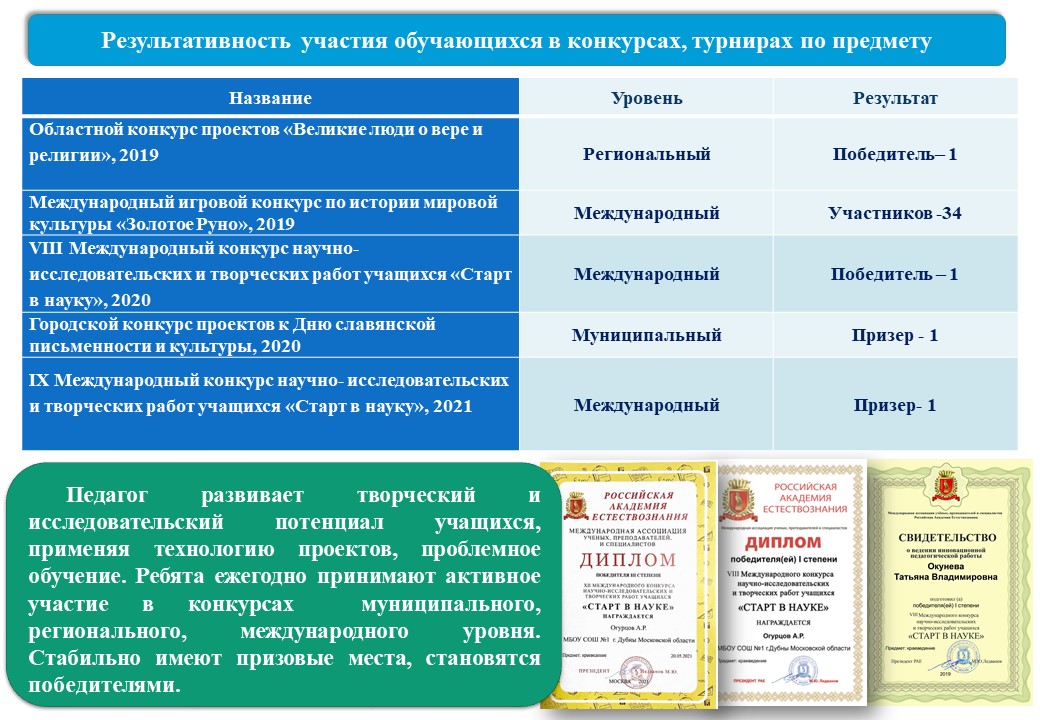 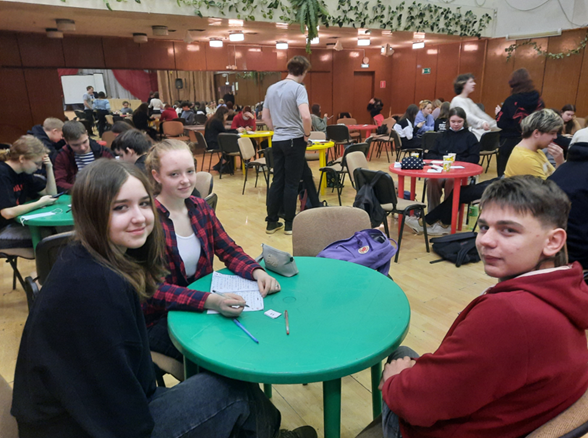 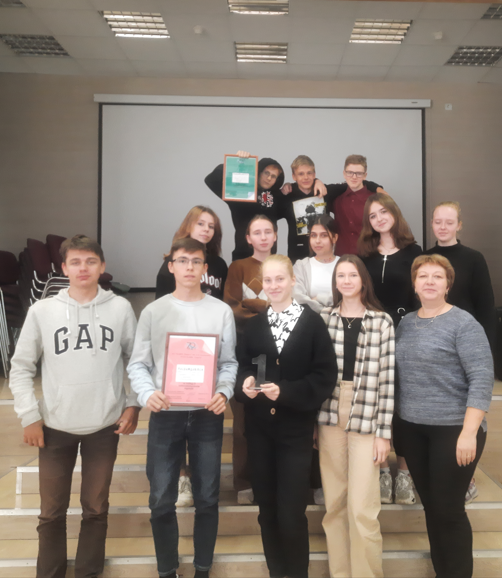 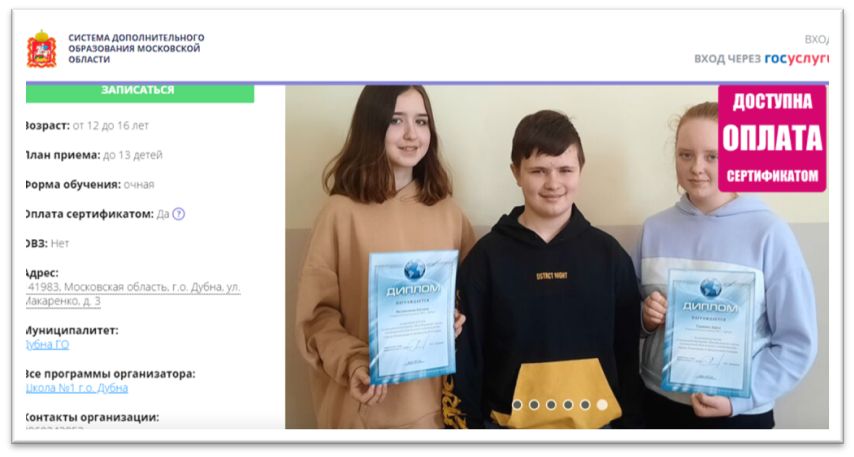 Интеграция урочной и внеурочной деятельности
ОРКСЭ + обществознание
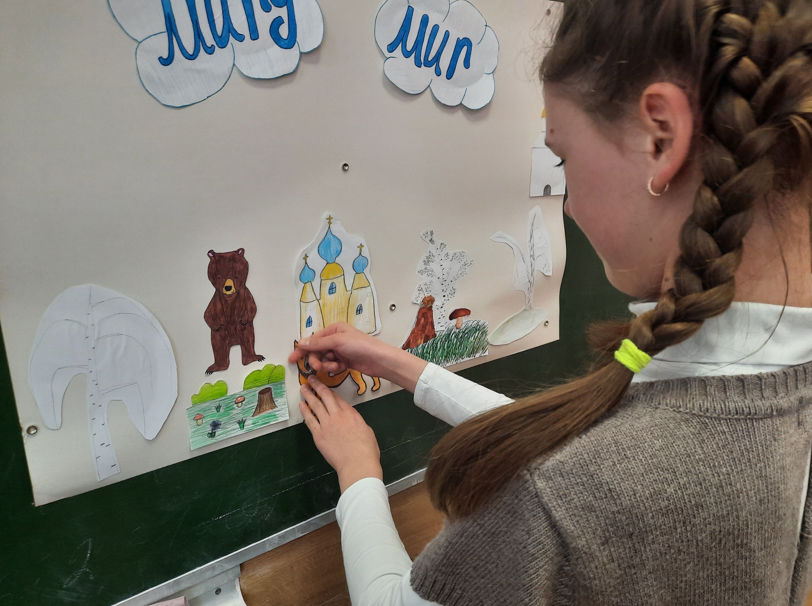 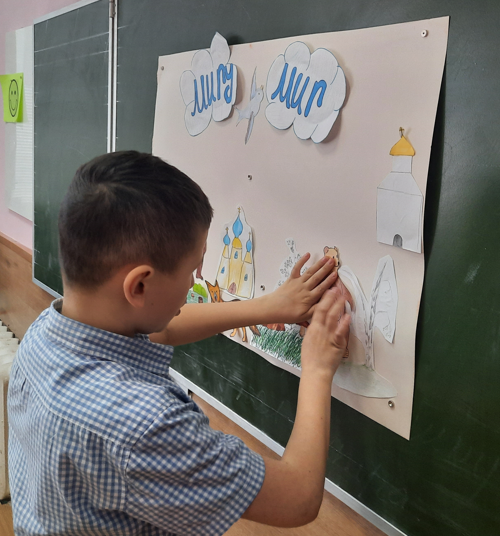 МЕТАПРЕДМЕТНОСТЬ
Исследовательский  подход - один из универсальных способов познания действительности, который способствует развитию личности ребёнка
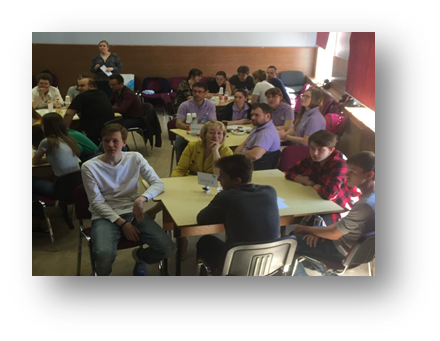 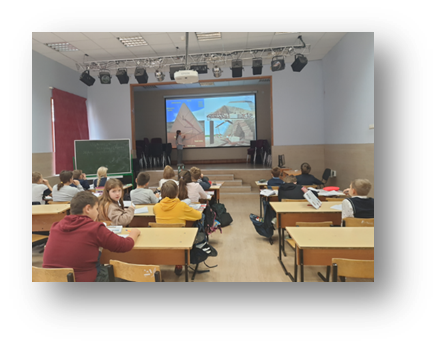 Фрагмент урока по ФГОС
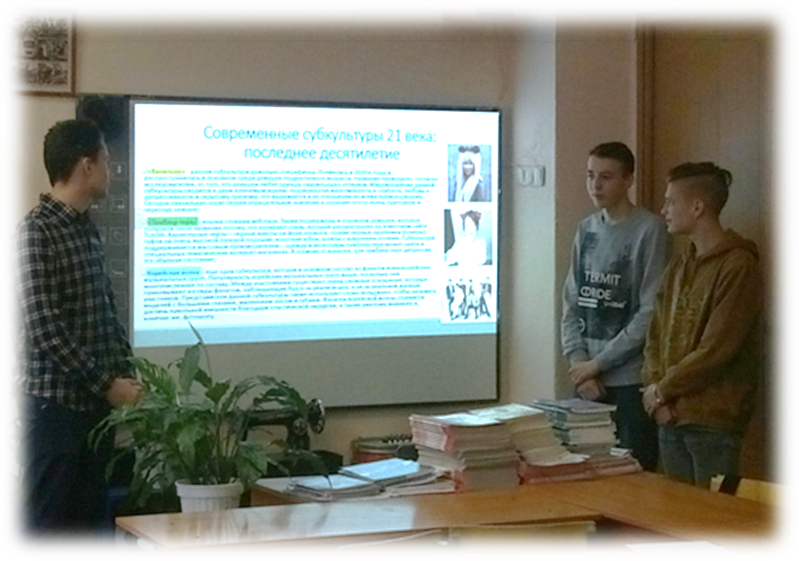 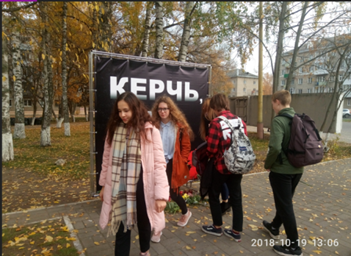 ДРУЖБА. ТВОРЧЕСТВО. ЕДИНСТВО. ГРАЖДАНСТВЕННОСТЬ.ПАТРИОТИЗМ
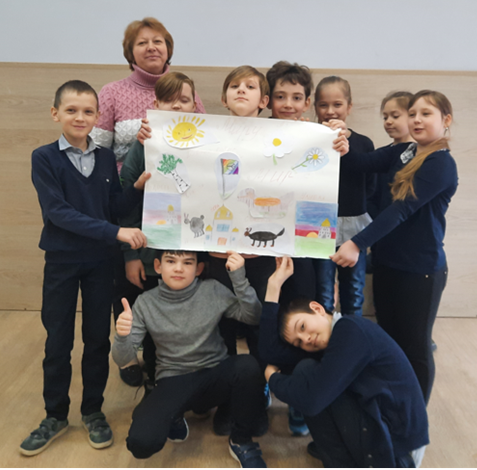 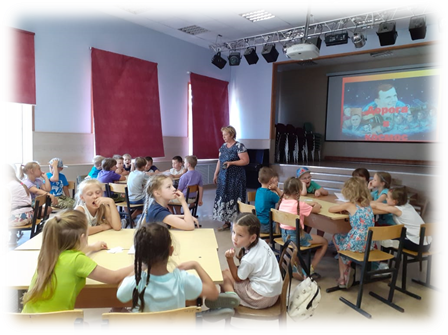